Права и обязанности родителей
Учитель 2 А класса Демина Т.И.
Права и обязанности родителей закреплены:
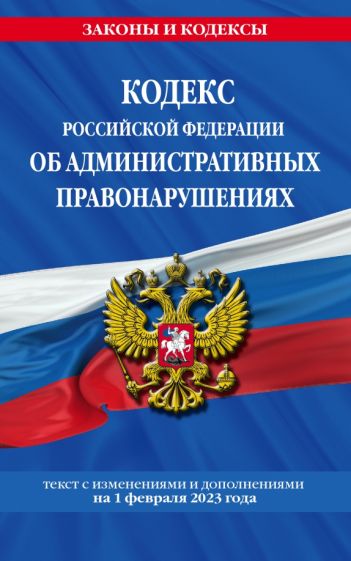 Какими же правами и обязанностями личного характера обладают родители по отношению к детям?
1. Родители имеют право дать ребёнку имя, отчество и фамилию. 
2. Родители имеют право на защиту интересов детей. Родители являются законными представителями своих детей и выступают в защиту их прав и интересов в отношениях с любыми физическими и юридическими лицами, в том числе в судах, без специальных полномочий.
Статья 63. Права и обязанности родителей по воспитанию и образованию детей
1. Родители имеют право и обязаны воспитывать своих детей. 
     Родители несут ответственность за воспитание и развитие своих детей. Они обязаны заботиться о здоровье, физическом, психическом, духовном и нравственном развитии своих детей. 
     Родители имеют преимущественное право на обучение и воспитание своих детей перед всеми другими лицами. 
    (в ред. Федерального закона от 02.07.2013 №185-ФЗ) 
     2. Родители обязаны обеспечить получение детьми общего образования. 
     Родители имеют право выбора образовательной организации, формы получения детьми образования и формы их обучения с учётом мнения детей до получения ими основного общего образования. 
    (п. 2 в ред. Федерального закона от 02.07.2013 №185-ФЗ)
Статья 65. Осуществление родительских прав п. 1, 2
1. Родительские права не могут осуществляться в противоречии с интересами детей. Обеспечение интересов детей должно быть предметом основной заботы их родителей. 
     При осуществлении родительских прав родители не вправе причинять вред физическому и психическому здоровью детей, их нравственному развитию. Способы воспитания детей должны исключать пренебрежительное, жестокое, грубое, унижающее человеческое достоинство обращение, оскорбление или эксплуатацию детей. 
     Родители, осуществляющие родительские права в ущерб правам и интересам детей, несут ответственность в установленном законом порядке. 
     2. Все вопросы, касающиеся воспитания и образования детей, решаются родителями по их взаимному согласию исходя из интересов детей и с учетом мнения детей. Родители (один из них) при наличии разногласий между ними вправе обратиться за разрешением этих разногласий в орган опеки и попечительства или в суд.
Статья 65. Осуществление родительских прав п. 3
3. Место жительства детей при раздельном проживании родителей устанавливается соглашением родителей. 
      При отсутствии соглашения спор между родителями разрешается судом исходя из интересов детей и с учетом мнения детей. При этом суд учитывает привязанность ребёнка к каждому из родителей, братьям и сестрам, возраст ребенка, нравственные и иные личные качества родителей, отношения, существующие между каждым из родителей и ребёнком, возможность создания ребёнку условий для воспитания и развития (род деятельности, режим работы родителей, материальное и семейное положение родителей и другое). 
      По требованию родителей (одного из них) в порядке, установленном гражданским процессуальным законодательством, и с учетом требований абзаца второго настоящего пункта суд с обязательным участием органа опеки и попечительства вправе определить место жительства детей на период до вступления в законную силу судебного решения об определении их места жительства. 
      (абзац введён Федеральным законом от 04.05.2011 №98-ФЗ)
Статья 65. Осуществление родительских прав п. 4
4. При осуществлении родительских прав родители (лица, их заменяющие) имеют право на оказание им содействия в предоставлении семье медицинской, психологической, педагогической, юридической, социальной помощи. 
      Условия и порядок оказания содействия в предоставлении указанной помощи определяются законодательством Российской Федерации о социальном обслуживании. 
      (п. 4 введён Федеральным законом от 02.07.2013 №167-ФЗ)
КоАП РФ Статья 5.35. Неисполнение родителями или иными законными представителями несовершеннолетних обязанностей по содержанию и воспитанию несовершеннолетних п. 1
1. Неисполнение или ненадлежащее исполнение родителями или иными законными представителями несовершен-нолетних обязанностей по содержанию, воспитанию, обучению, защите прав и интересов несовершеннолетних - влечёт предупреждение или наложение административного штрафа в размере от ста до пятисот рублей.
КоАП РФ Статья 5.35. Неисполнение родителями или иными законными представителями несовершеннолетних обязанностей по содержанию и воспитанию несовершеннолетних п. 2
2. Нарушение родителями или иными законными представителями несовершеннолетних прав и интересов несовершеннолетних, выразившееся в лишении их права на общение с родителями или близкими родственниками, если такое общение не противоречит интересам детей, в намеренном сокрытии места нахождения детей помимо их воли, в неисполнении судебного решения об определении места жительства детей, в том числе судебного решения об определении места жительства детей на период до вступления в законную силу судебного решения об определении их места жительства.
КоАП РФ Статья 5.35. Неисполнение родителями или иными законными представителями несовершеннолетних обязанностей по содержанию и воспитанию несовершеннолетних п. 3
В неисполнении судебного решения о порядке осуществления родительских прав или о порядке осуществления родительских прав на период до вступления в законную силу судебного решения либо в ином воспрепятствовании осуществлению родителями прав на воспитание и образование детей и на защиту их прав и интересов, - влечёт наложение административного штрафа в размере от двух тысяч до трёх тысяч рублей.
      3. Повторное совершение административного правонарушения, предусмотренного частью 2 настоящей статьи, - (в ред. Федерального закона от 23.07.2013 N 196-ФЗ) влечёт наложение административного штрафа в размере от четырех тысяч до пяти тысяч рублей или административный арест на срок до пяти суток.
Семья - это атмосфера полнейшего взаимопонимания, уважения и поддержки. Никакая карьера и никакие деньги не смогут заменить крепкие отцовские объятия и нежный мамин поцелуй, который дарует огромную силу. Подумайте сейчас о своей семье, как она вам дорога.
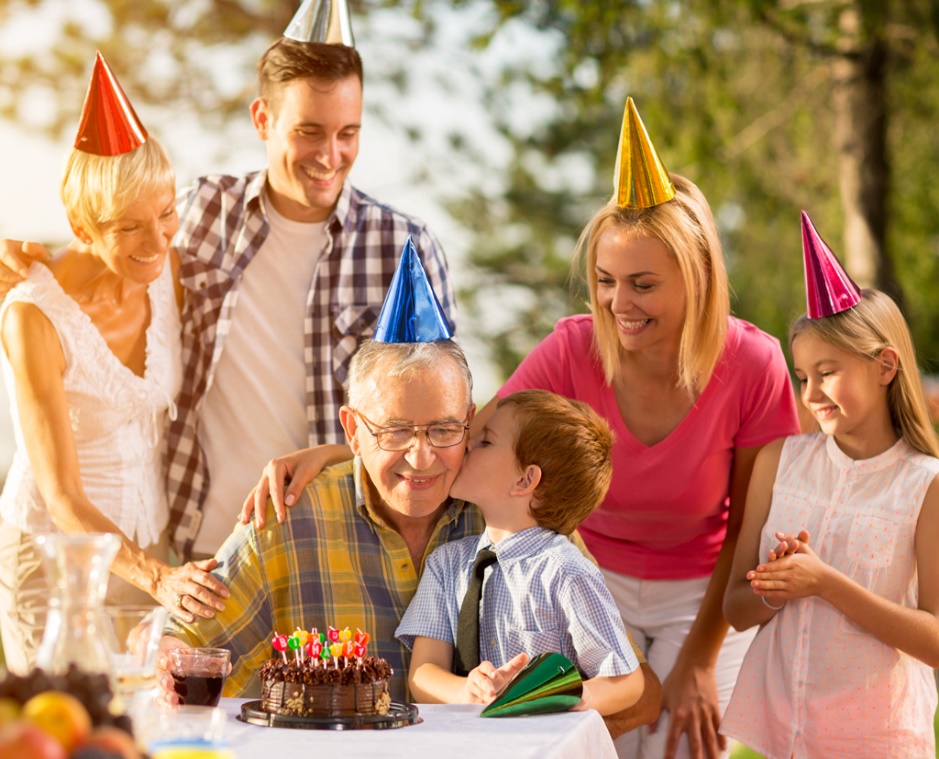 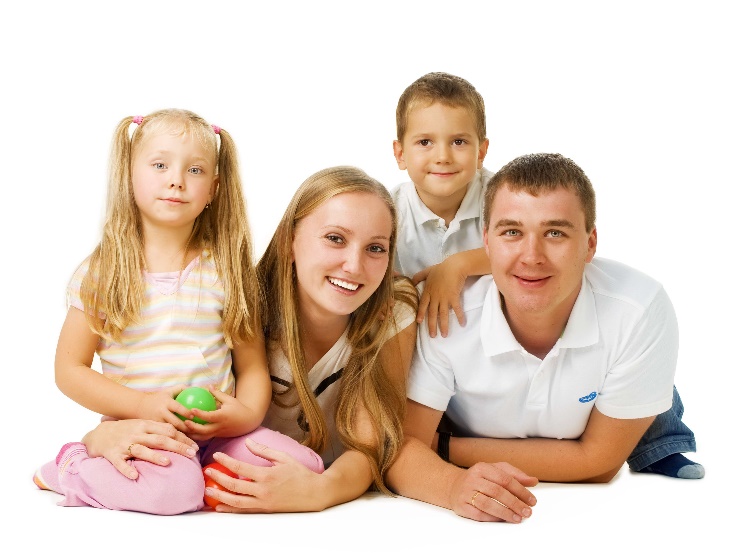 Спасибо за внимание!